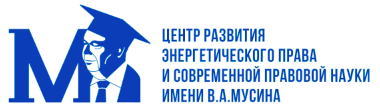 Методология и организация написания научно-квалификационной работы (диссертации)
Тема 2 
Подготовка к работе над диссертационным исследованием

© Романова В.В. 2025
Выбор темы диссертационного исследования
Определяясь с выбором темы, с планом диссертационного исследования следует помнить о критериях, которым должна отвечать диссертация согласно действующему законодательству.
Диссертация на соискание ученой степени кандидата наук должна быть научно-квалификационной работой, в которой содержится решение научной задачи, имеющей значение для развития соответствующей отрасли знаний, либо изложены новые научно-обоснованные решения, разработки, имеющие существенное значение для развития страны.
Выбор темы диссертационного исследования
Поскольку тема и план диссертационного исследования имеют огромное значение для успешной научной работы в АНО «Научно-исследовательский «Центр развития энергетического права и современной правовой науки имени В.А.Мусина» на вступительных испытаниях ключевая роль отводится защите вступительного реферата.
Это отражено в Правилах приема в аспирантуру Центра имени В.А.Мусина, в Программе вступительного  испытания, иных локальных актах.
Выбор темы диссертационного исследования
Так, в пункте 3.4.1 Программы вступительного испытания указаны требования к вступительному реферату , согласно которым во вступительном реферате должна быть соблюдена следующая структура:

Титульный лист с указанием ФИО поступающего и темой реферата (предварительной формулировкой темы диссертации), подписанный поступающим.
После Титульного листа следует содержание, предусматривающее следующие разделы:
Актуальность темы исследования.
Степень разработанности проблемы – обзор литературы и диссертационных работ
Обоснование имеющейся проблематики по теме исследования, наличие пробелов в правовом регулировании.
Цели и задачи исследования. Планируемая методология.
Теоретическая и практическая значимость темы исследования.	

Вступительный реферат  по объему составляет 10-15 страниц на русском языке (шрифт 14 Times New Roman, полуторный интервал). 
Сноски и список литературы оформляются в соответствии с ГОСТ Р 7.0.5-2008, ГОСТ 7.80-2000.
Выбор темы диссертационного исследования
Таким образом, уже на стадии подготовки к вступительным испытаниям в аспирантуру целесообразно определить предварительную тему исследования и сформулировать обоснование ее актуальности, теоретического и практического значения.
Анализ степени изученности выбранной темы на данной стадии также будет крайне полезным, так как позволит собрать информацию о том, имеются ли научные труды по указанной или смежным темам, какие аспекты рассматривали авторы, какие проблемы выделяли, какие выводы, рекомендации, предложения были сформулированы.
Далее уже с научным руководителем эта работа будет продолжена и возможно последует корректировка темы или ее изменение.  Это будет уже в рамках взаимодействия с научным руководителем с учетом его рекомендаций.
Выделение проблематики в правовом обеспечении  по выбранной теме позволит уже на стадии поступления определиться с вопросами о том, какие задачи требуется решить для развития правового регулирования.
Выбор темы диссертационного исследования
Тема исследования может быть связана с направлением, которым занимается аспирант в рамках своей трудовой деятельности. 
Имея опыт работы специалист уже ориентируется в результатах правоприменительной практики и может выделить проблемы в правовом регулировании или даже пробелы.
Но в любом случае тема должна быть интересна аспиранту.
Выбор темы диссертационного исследования
М.И.Клеаднров отмечает, что выбор темы будущего диссертационного исследования «должен быть осознанным и произведен он должен быть исключительно самим соискателем», научный руководитель должен открыть для соискателя пути, на которых соискатель смог бы проявить свои способности», и указывает, что отбор, выбор, формулирование и шлифовка темы диссертации может занять несколько месяцев.
Клеандров М.И. Кандидатская диссертация юриста: выбор и разработка темы. М. Институт государства и права РАН.  2007. 3 изд., перераб. И доп.С.68-69
Выбор темы диссертационного исследования
При работе над обоснованием актуальности темы рекомендуется:
 изучить документы стратегического планирования, 
проанализировать насколько действующее правовое регулирования может обеспечить решение поставленных стратегических задач, 
изучить правоприменительную практику,
Проанализировать размещенные проекты нормативных правовых актов (при наличии),
Изучить материалы круглых столов, конференций,
Изучить научные труды российских и зарубежных ученых.
Выбор темы диссертационного исследования
Полученные данные помогут далее и при работе над исследованием.
Важным аспектом является составление плана диссертационного исследования, его структуры.
Структура должна отвечать целям и задачам исследования.
Но прежде всего нужно определить объект и предмет диссертационного исследования.
Выбор темы диссертационного исследования
Для определения объекта исследование потребуется очертить круг общественных отношений, возникающих в интересуемой сфере. 
Предмет исследования будут составлять нормы права, регулирующие общественные отношения в исследуемой сфере, теоретические разработки в указанной области, судебная практика.
Цель исследования не должна ограничиваться только выявлением пробелов и противоречий в правовом регулировании в исследуемой сфере, но включать также формулировки предложений по унификации соответствующих норм права на национальном и возможно международном уровнях. Задачи исследования будут обусловлены целью исследования.
Структура диссертационного исследования
Требования о структуре диссертационного исследования закреплены не только  в подзаконном  нормативном акте федерального органа исполнительной власти, осуществляющим функции по выработке и реализации государственной политики и нормативно-правовому регулированию в сфере высшего образования и соответствующего дополнительного профессионального образования, научной, научно-технической и инновационной деятельности     -   Минобрнауки России, но и на уровне локальных актов отдельных ВУЗов, НИИ, наделенных правами самостоятельно присуждать ученые степени.
Структура диссертационного исследования
Так, согласно пункту 30 Положения о совете по защите диссертаций на соискание ученой степени кандидата наук, на соискание ученой степени доктора наук, утвержденного Приказом Минобрнауки России от 10.11.2017 N 1093, диссертация имеет  следующую структуру:а) титульный лист (обложку - для диссертации, оформленной в виде научного доклада); 
б) оглавление; 
в) текст диссертации, включающий в себя: 
►введение; 
► основную часть (основное содержание - для диссертации, оформленной в виде научного доклада); 
► заключение; 
► список литературы;
Структура диссертационного исследования
► список научных публикаций, в которых изложены основные научные результаты диссертации - для диссертации, оформленной в виде научного доклада (с указанием квартилей научных изданий (при наличии). 
Текст диссертации также может включать список сокращений и условных обозначений, словарь терминов, список иллюстративного материала, приложения. 
Введение к диссертации включает в себя актуальность избранной темы, степень ее разработанности, цели и задачи, научную новизну, теоретическую и практическую значимость работы, методологию и методы диссертационного исследования, положения, выносимые на защиту, степень достоверности и апробацию результатов. 
В основной части текст диссертации подразделяется на главы и параграфы или разделы и подразделы, которые нумеруются арабскими цифрами (основное содержание работы кратко раскрывает содержание глав (разделов) диссертации - для диссертаций, оформленных в виде научного доклада). 
В заключении диссертации излагаются итоги выполненного исследования, рекомендации, перспективы дальнейшей разработки темы.
Структура диссертационного исследования
Нормы локальных актов ВУЗов, НИИ, наделенных правом  самостоятельно присуждать ученые степени, о структуре диссертации содержатся в соответствующих приказах .
Так, Положение о порядке присуждения ученых степеней в Санкт-Петербургском государственном университете https://disser.spbu.ru/files/2024/20211119_11181_1.pdf  
содержит указания о структуре в пункте 12.8.1, согласно которым структура диссертации включает:
 а) титульный лист; 
б) оглавление; 
в) текст Диссертации:  1 ) введение, в 2 ) основная часть, в 3 ) заключение; г) список сокращений и условных обозначений ; д) словарь терминов ; е) список литературы; ж) список иллюстративного материала ; з) приложения .
Структура диссертационного исследования
В Положении СПбГУ также указано, что необходимость использования указанных разделов соискатель ученой степени определяет самостоятельно.  При этом Раздел «введение» должен завершаться изложением двух подразделов: «основные научные результаты» и «положения, выносимые на защиту».
Структура диссертационного исследования
В целях оформления диссертаций на соискание ученой степени кандидата наук, доктора наук и прилагаемых к ним сопроводительных документов в соответствии с законодательством Российской Федерации и локальными актами СПбГУ  в 2023 году в СПБГУ  утверждены Рекомендации по отдельным вопросам оформления диссертации на соискание ученой степени кандидата наук, доктора наук для представления в СПбГУ на рассмотрение и защиту.
Данные рекомендации разработаны с целью обратить внимание соискателей учёной степени на то, что СПбГУ принимает к рассмотрению и к защите диссертацию и иные сопроводительные документы в случае упоминания в них лиц/организаций, выполняющих функции иностранного агента, или организаций, чья деятельность признана нежелательной на территории Российской Федерации, или экстремистских и/или террористических организаций, при обязательном соответствии оформления таких документов законодательству Российской Федерации, предписаниям локальных актов СПБГУ.
Рекомендуется ознакомиться с Приказом СПбГУ от 03.07.2023 № 9287/1// https://spbu.ru/sites/default/files/2023-07/20230307_9287_1.pdf
Структура диссертационного исследования
Приведем  также примеры норм о структуре диссертации в МГИМО МИД России.
Пункт 2.3 Положения о порядке присуждения ученых степеней в МГИМО МИД России:
2.3. Диссертация оформляется в виде рукописи и имеет следующую
структуру:
а) титульный лист;
6) оглавление;
в) текст диссертации, включающий в себя введение, основную
часть, заключение, список источников и литературы.
Текст диссертации также может включать список сокращений и условных обозначений, словарь терминов, список иллюстративного материала, приложения.
Структура диссертационного исследования
Введение к диссертации включает в себя актуальность избранной темы, степень ее разработанности, цели и задачи, научную новизну, теоретическую и практическую значимость работы, методологию и методы диссертационного исследования, положения, выносимые на защиту, степень достоверности и апробацию результатов.
В основной части текст диссертации подразделяется на главы и параграфы или разделы и подразделы, которые нумеруются арабскими цифрами.
В заключении диссертации излагаются итоги выполненного исследования, рекомендации, перспективы дальнейшей разработки темы.
Рекомендации по работе над структурой диссертации
Прежде всего следует определиться с правовой природой общественных отношений, которые складываются в интересующей Вас сфере, рассмотреть между какими субъектами эти отношения складываются. Это позволит далее выделить ключевые источники права, регулирующие соответствующие общественные отношения. Предпочтительно проанализировать российские, но и зарубежные источники права, исследователь результаты судебной практики.
Далее следует рассмотреть особенности правовых режимов объектов исследуемых отношений, правового положения субъектов, особенности договорного регулирования, проанализировать наличие влияния государственного регулирования на частноправовые отношения. Эти достаточно общие рекомендации могут оказать существенную пользу при работе над диссертационным исследованием.
В любом случае нужно обеспечить соответствие структуры работы целям и задачам исследования.
Направления исследований по энергетическому праву
Основные профили программ аспирантуры в АНО «Научно-исследовательский «Центр развития энергетического права и современной правовой науки имени В.А.Мусина» посвящены энергетическому праву:
► Энергетическое право. Частно-правовые отношения.
► Энергетическое право. Публично-правовые отношения.
►Энергетическое право. Международно-правовые отношения.
Названия профилей обусловлены действующей номенклатурой научных специальностей, утвержденной Приказом Минобрнауки России от 24.02.2021 N 118 «Об утверждении номенклатуры научных специальностей, по которым присуждаются ученые степени, и внесении изменения в Положение о совете по защите диссертаций на соискание ученой степени кандидата наук, на соискание ученой степени доктора наук, утвержденное приказом Министерства образования и науки Российской Федерации от 10 ноября 2017 г. N 1093».
Направления исследований по энергетическому праву
М.И.Клеандров, рассматривая темы диссертационных исследований по правовым наукам отмечает, «что будущее России (его экономического составляющего) в немалой мере зависит от состояния правового регулирования в сфере энергетики, состояния правового обеспечения этого сектора экономики» и подчеркивает, что роль и значение научных исследований, в том числе диссертационных, посвященных проблемам энергетического права, переоценить невозможно».
Клеандров М.И. Кандидатская диссертация юрста: выбор и разработка темы. 3-е изд., пепераб. И доп.М.Институт государства и права РАН. 2007.с.106.
Направления исследований по энергетическому праву
А.Г.Лисицын-Светланов в известной работе «Энергетическое право: задачи дальнейшего развития отрасли» отмечает, что такие объективные факторы, как его сравнительная новизна для отечественной правовой системы, комплексный характер отношений, требующий правового регулирования, и, наконец, значение для России как государства, ставит задачи развития этой отрасли во всех направлениях – на законодательном уровне, в правоприменении, доктринально и в учебном процессе правоведения. В силу комплексного характера складывающихся отношений энергетическое право регулирует частноправовые и публично-правовые отношения, возникающие как в рамках отдельного государства, в том числе России, так и имеющие трансграничный характер.

Лисицын-Светланов А.Г. Энергетическое право: задачи дальнейшего развития отрасли. М. Сборник материалов международной научно-практической конференции.М.: Издательство «Юрист».2018. с.10-15.
Направления исследований по энергетическому праву
В настоящее время  роль энергетического права особенно значима. Заслуживают внимания все группы отношений, входящих в предмет энергетического права, включая в том числе отношения по добыче, поставке, транспортировке, хранению энергетических ресурсов, по строительству энергетических объектов. Требует укрепления как внутренний, так и международный энергетический правопорядок, поскольку это напрямую связано  с обеспечением энергетической безопасности. Активизируется и развитие основных институтов энергетического права, включая газовое, атомное, электроэнергетическое, нефтяное и др.
	Новые вызовы со стороны недружественных зарубежных государств, ограничительные меры  в отношении российских энергетических компаний, а также компаний смежных отраслей обусловливают усиление защитных механизмов энергетического правопорядка в целях обеспечения энергетической безопасности.
Направления исследований по энергетическому праву
Подробно о современных направлениях правовых исследований можно ознакомиться при изучении монографии «Актуальные задачи энергетического права и современной правовой науки» под ред.В.В.Романовой 2024 года, в публикациях в журналах Правовой энергетический форум, Вестник Центра права имени В.А.Мусина и в других научных изданиях, на проводимых научных мероприятиях, форумах Центра имени В.А.Мусина.
Основные источники
Приказ Минобрнауки России от 10.11.2017 N 1093  «Об утверждении Положения о совете по защите диссертаций на соискание ученой степени кандидата наук, на соискание ученой степени доктора наук»
Приказ Минобрнауки России от 24.02.2021 N 118  «Об утверждении номенклатуры научных специальностей, по которым присуждаются ученые степени, и внесении изменения в Положение о совете по защите диссертаций на соискание ученой степени кандидата наук, на соискание ученой степени доктора наук, утвержденное приказом Министерства образования и науки Российской Федерации от 10 ноября 2017 г. N 1093» 
Положение о порядке присуждения ученых степеней в Санкт-Петербургском государственном университете https://disser.spbu.ru/files/2024/20211119_11181_1.pdf 
Положения о порядке присуждения ученых степеней в МГИМО МИД России 
https://mgimo.ru/upload/2018/02/polozchenie-o-poryadke-prisuzchdenia-uch-stepeni.pdf?utm_source=yandex.ru&utm_medium=organic&utm_campaign=yandex.ru&utm_referrer=yandex.ru
Рекомендуемые научные и учебные издания
Актуальные задачи энергетического права и современной правовой науки. Монография под ред.В.В.Романовой. М.: АНО «Научно-исследовательский «Центр развития энергетического права и современной правовой науки имени В.А.Мусина».2024.
Клеандров М.И. Кандидатская диссертация юрста: выбор и разработка темы. 3-е изд., пепераб. И доп.М.Институт государства и права РАН. 2007.
Клеандров М.И. Науке энергетического права — светлое будущее// Правовой энергетический форум. 2018. № 2. с.9-11.
Клеандров М.И. Фундаментальные основы энергетического права // Правовой энергетический форум. 2020.№ 2. с.16-23.
Лисицын-Светланов А.Г. Энергетическое право: задачи дальнейшего развития отрасли. М. Сборник материалов международной научно-практической конференции.М.: Издательство «Юрист».2018. с.10-15.
Лисицын-Светланов А.Г. Параметры правовой политики в сфере энергетики//Правовой энергетический форум. 2020.№ 2. с.7-15/
Романова В.В. Современные задачи энергетического права как науки и как учебной дисциплины// Правовой энергетический форум. 2020.№ 2. с.24-29.
Романова В.В.Энергетическое право. Учебник для подготовки кадров высшей квалификации. М. Издательская группа «Юрист».2021.
Вопросы и задания по теме
1. Сформируйте  список российских и зарубежных специалистов, имеющих публикации по теме Вашей диссертации.
2. Сформируйте  список источников правового регулирования по теме диссертации.
Ответы с указанием ФИО автора направляются на почту: musinlc@musinlc.ru